Above The Bright Blue
6/8
A/C# - MI

Verses: 3/Chorus
PDHymns.com
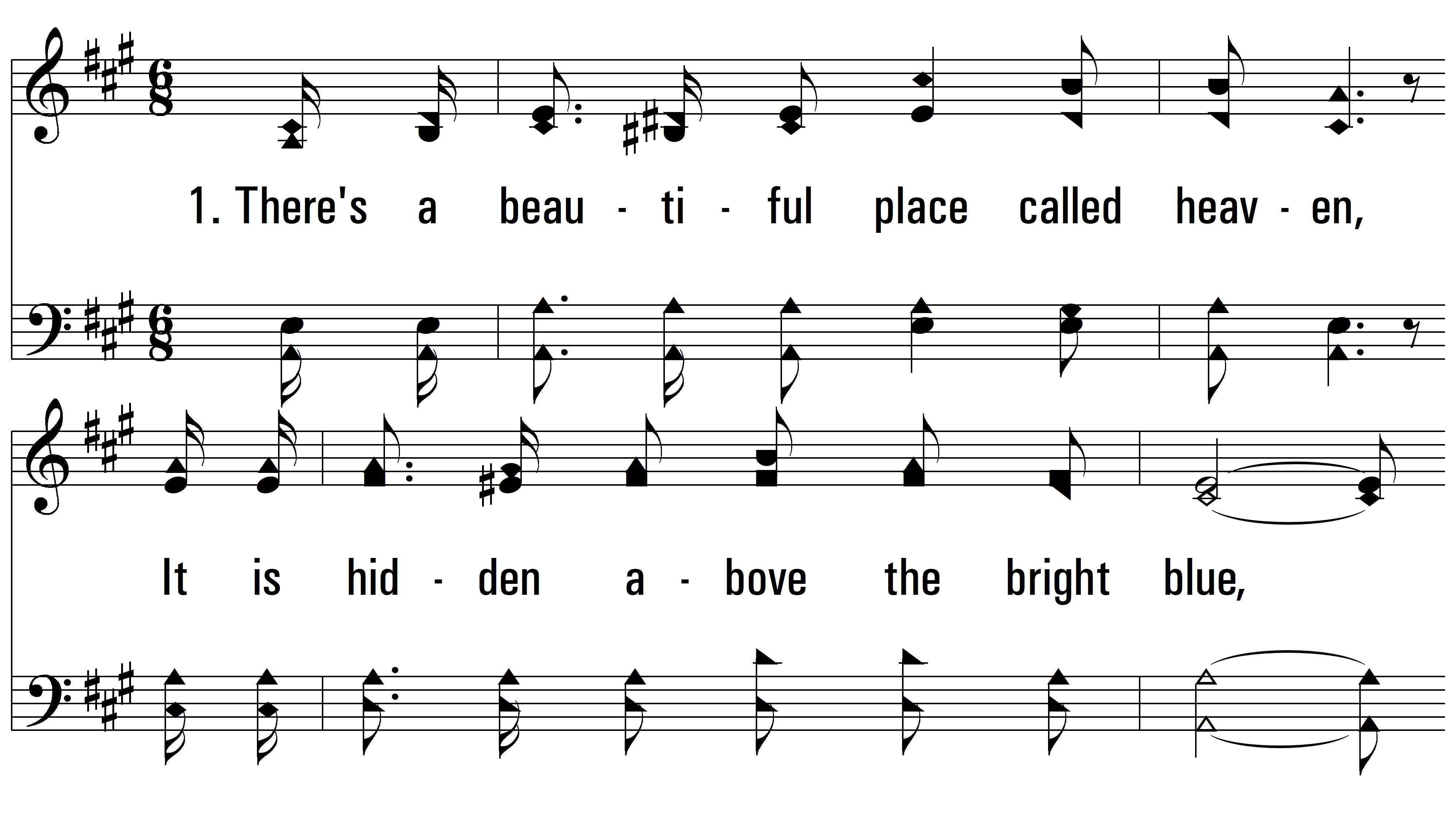 vs. 1 ~ Above The Bright Blue
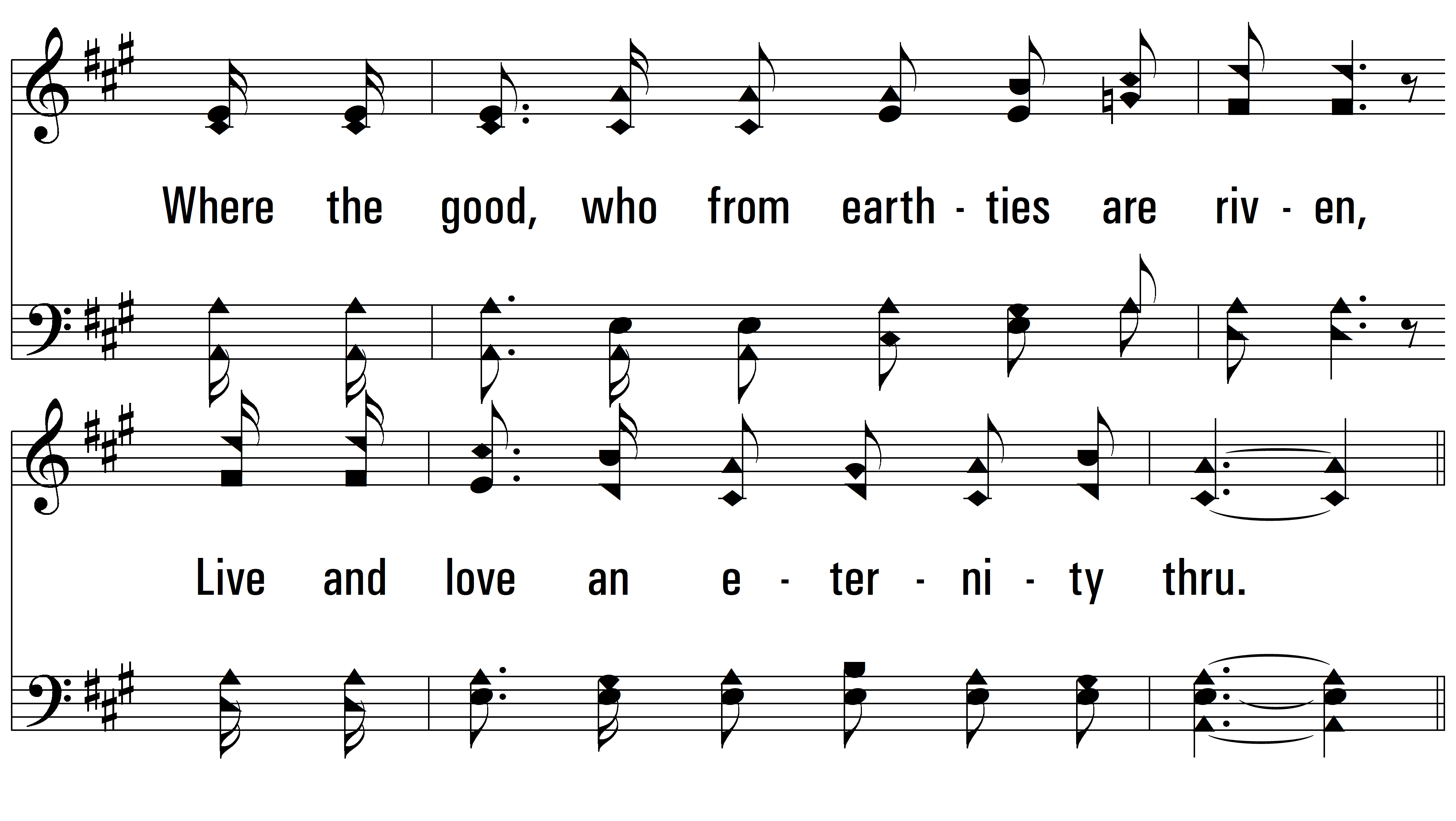 vs. 1
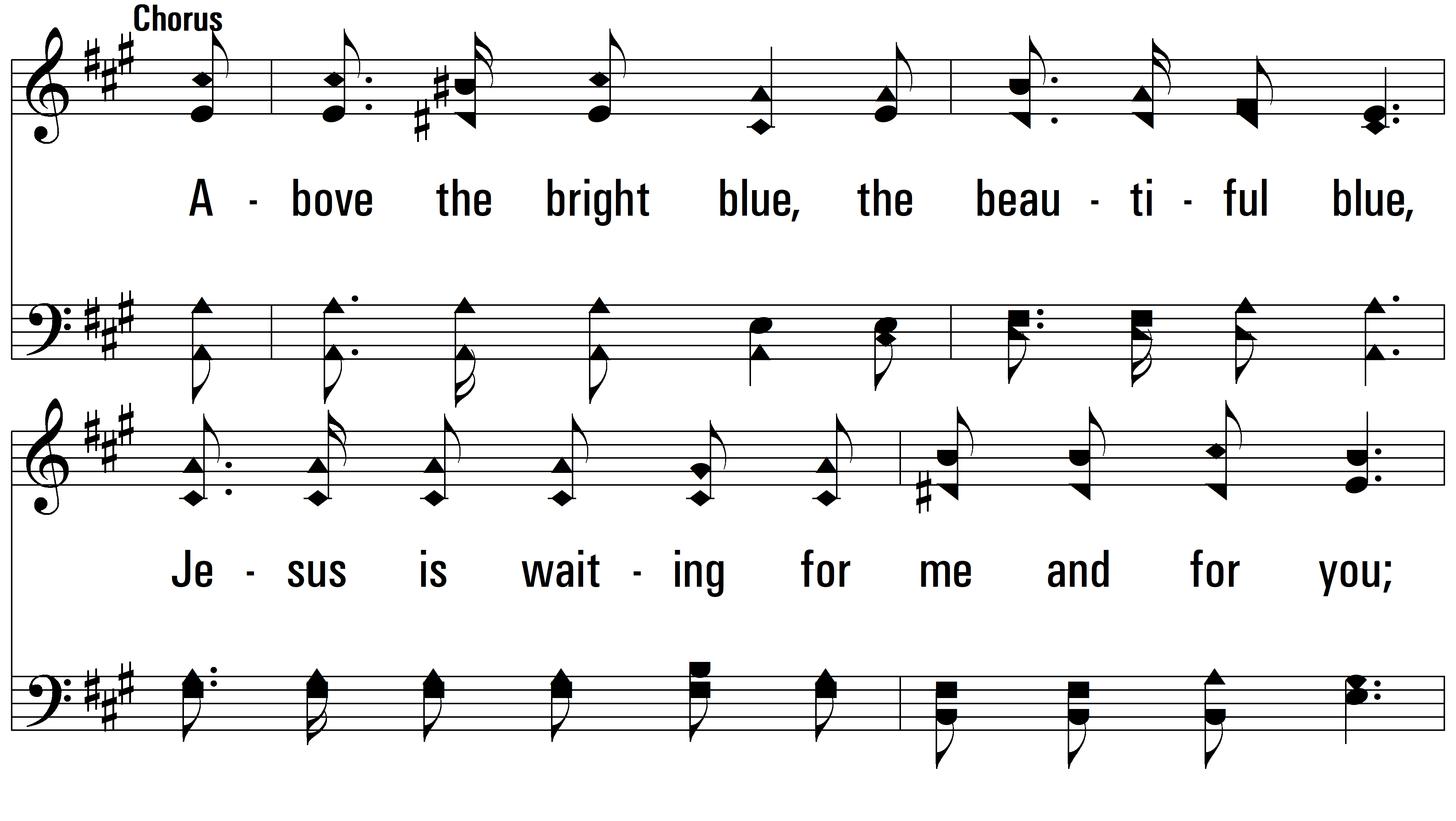 vs. 1
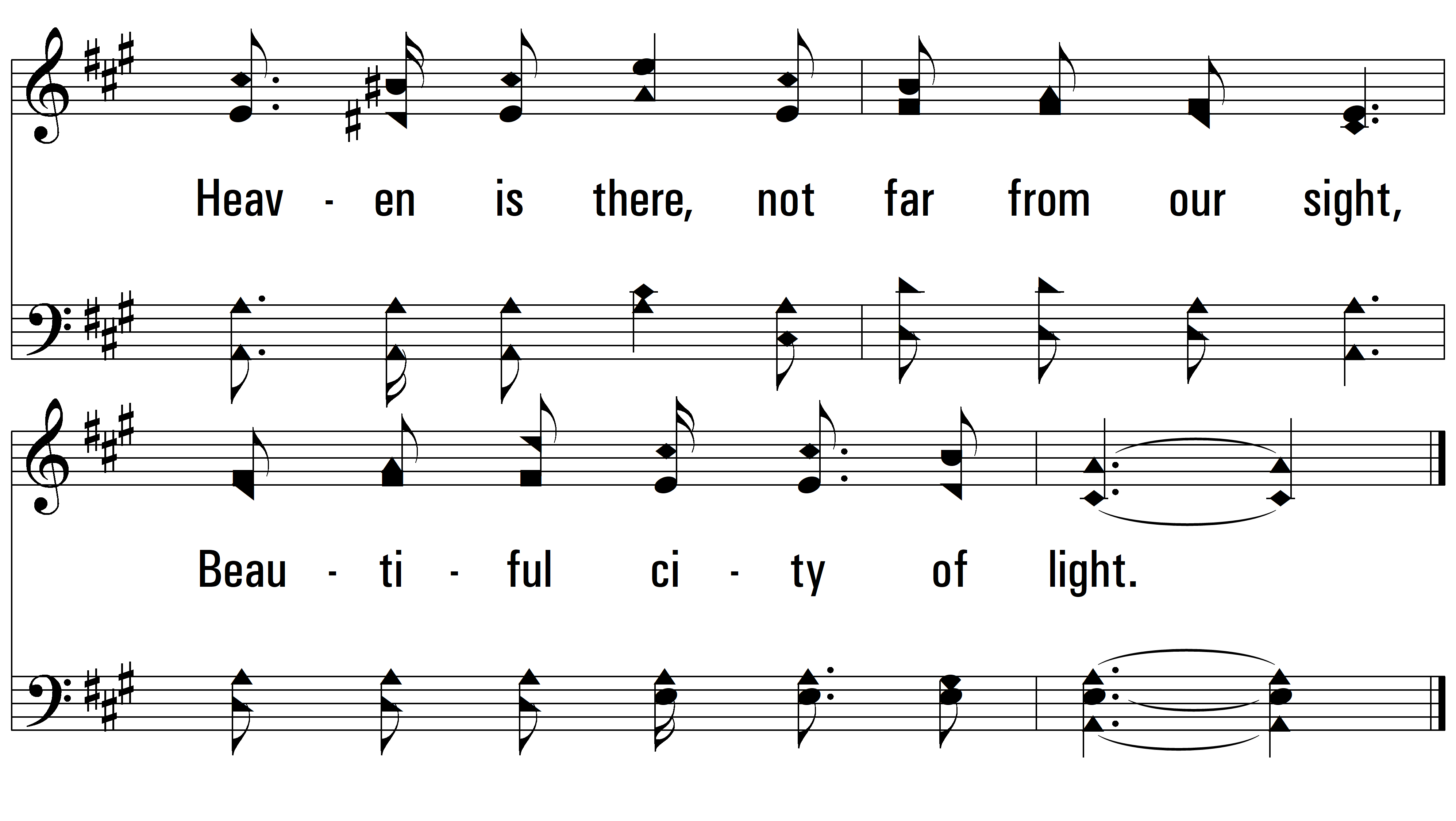 vs. 1
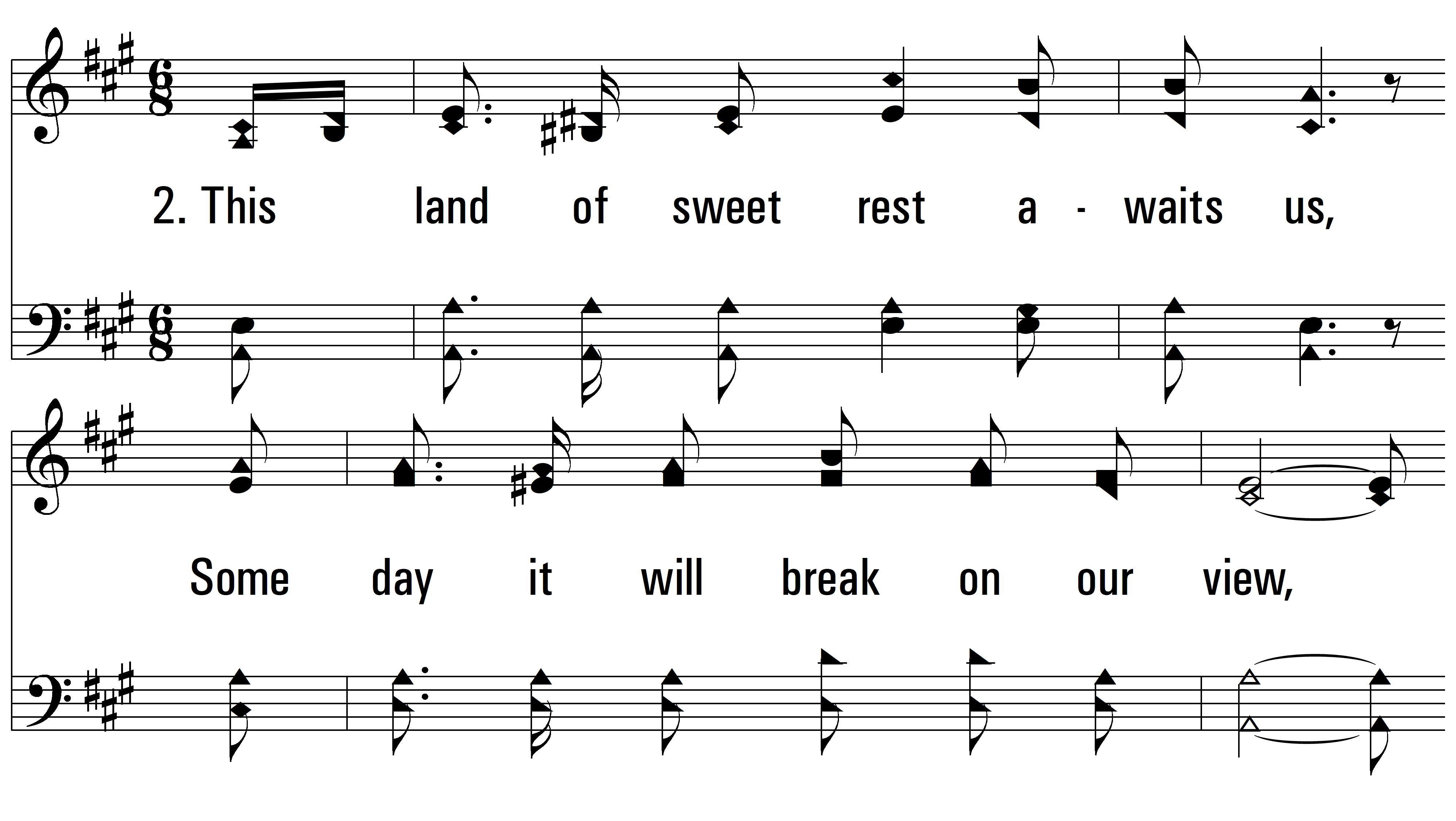 vs. 2 ~ Above The Bright Blue
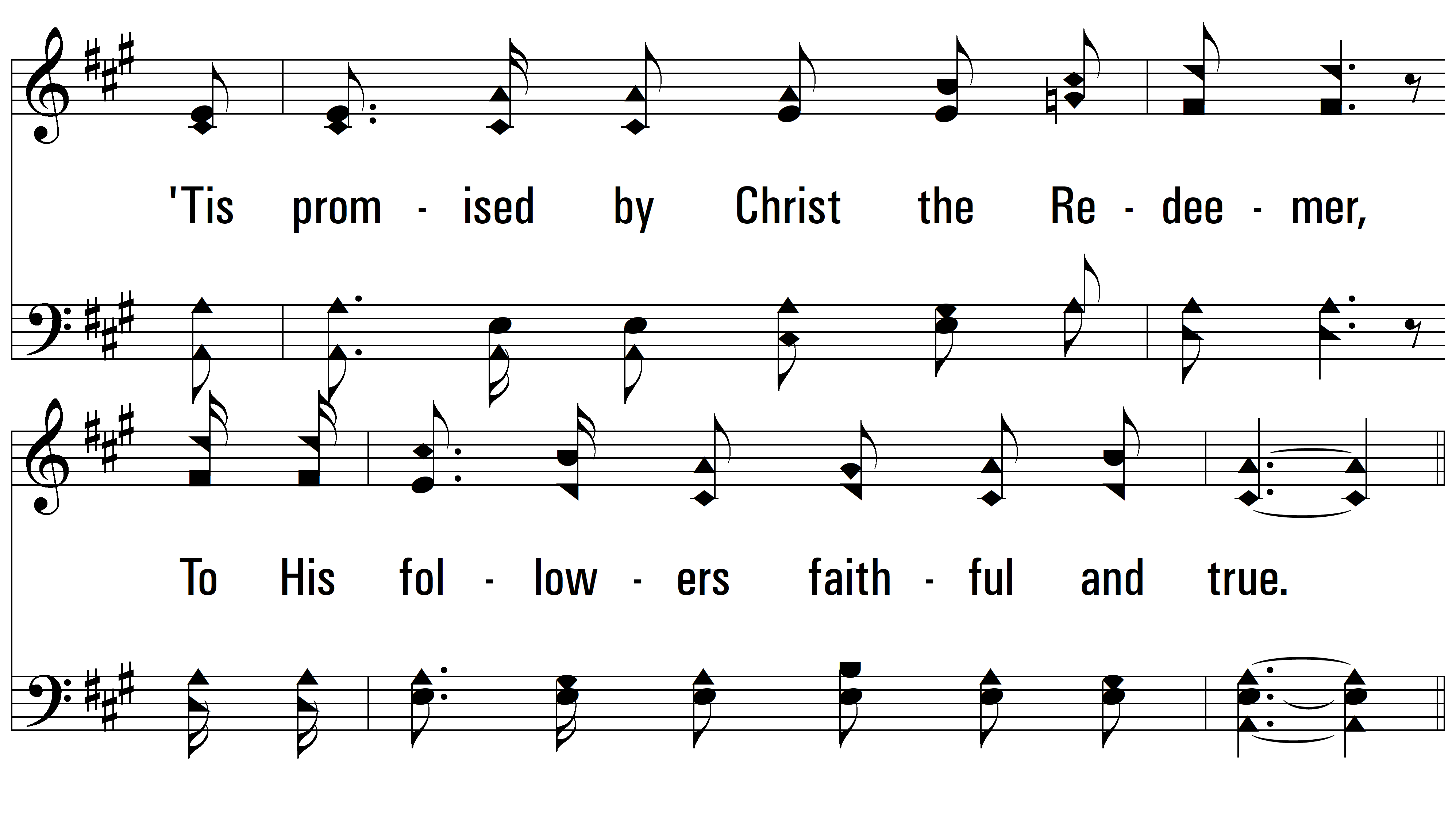 vs. 2
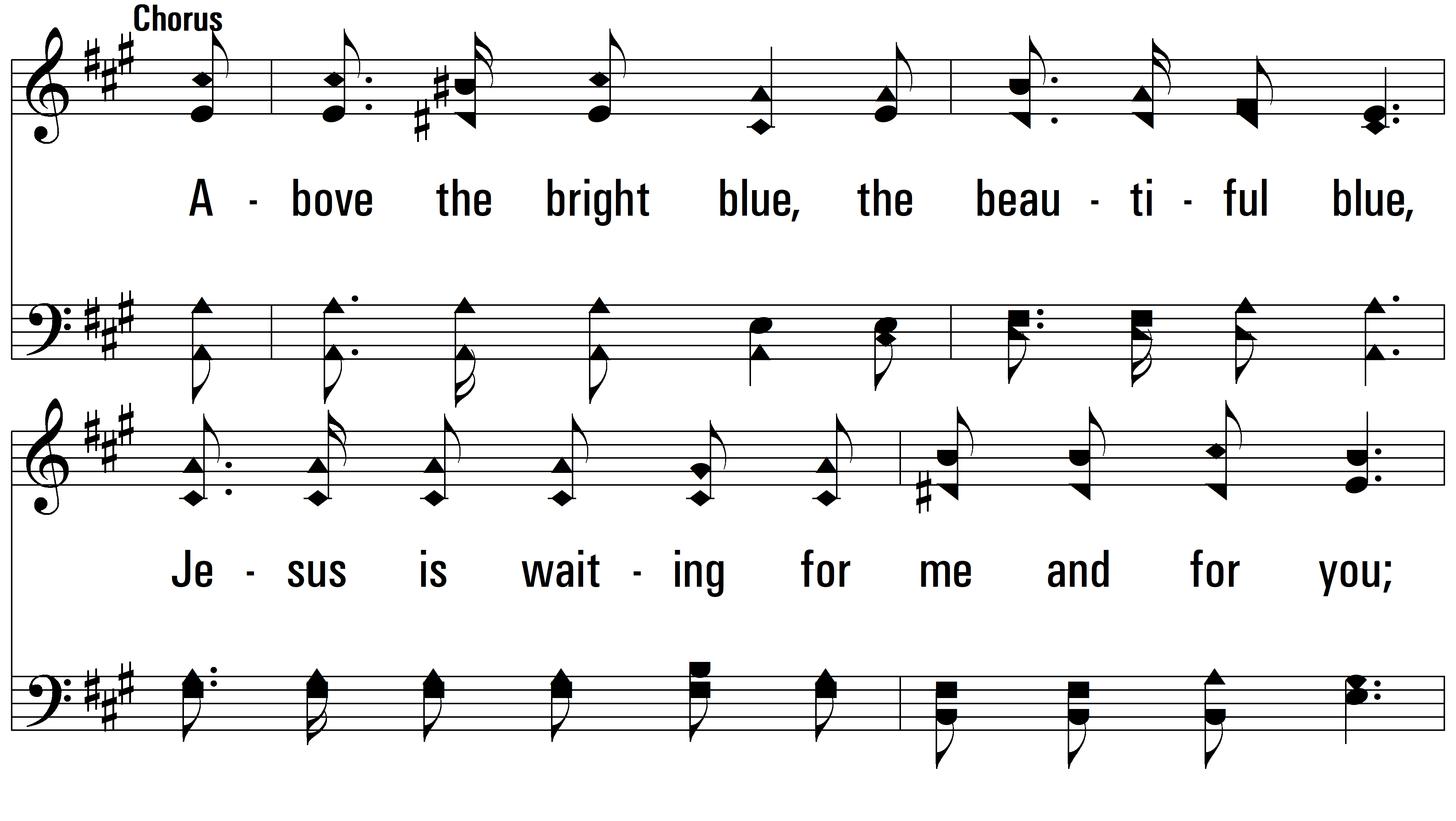 vs. 2
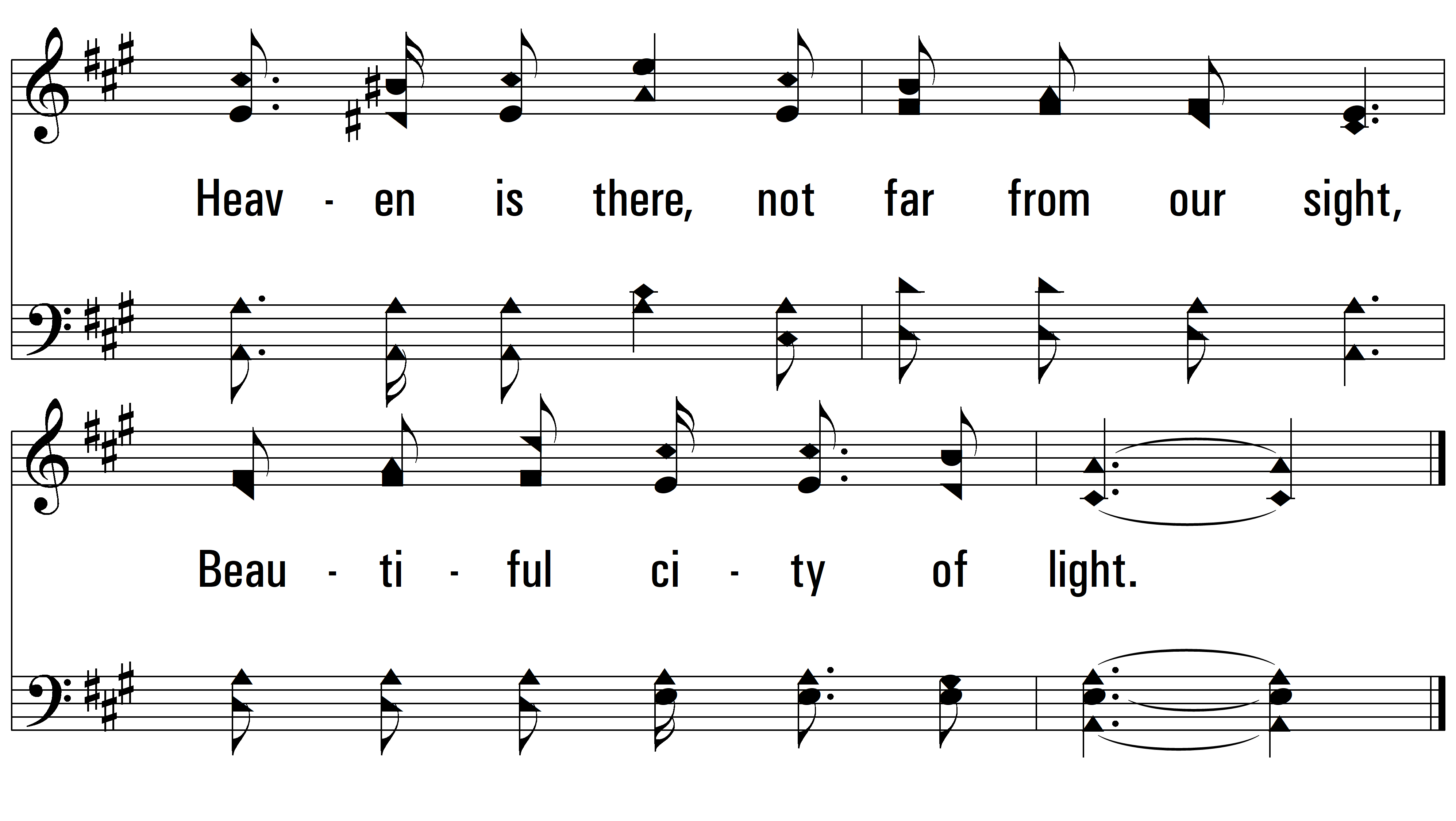 vs. 2
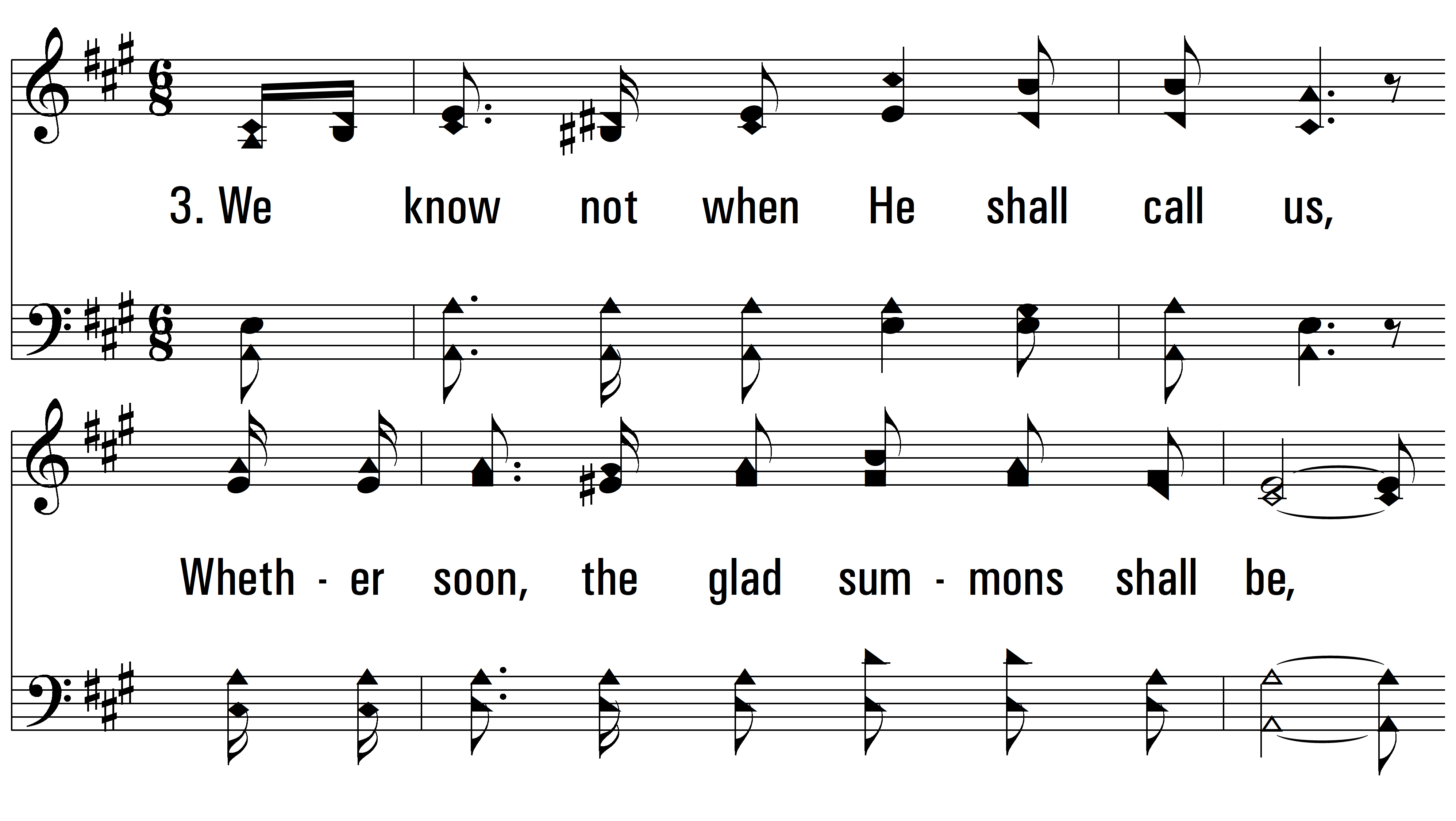 vs. 3 ~ Above The Bright Blue
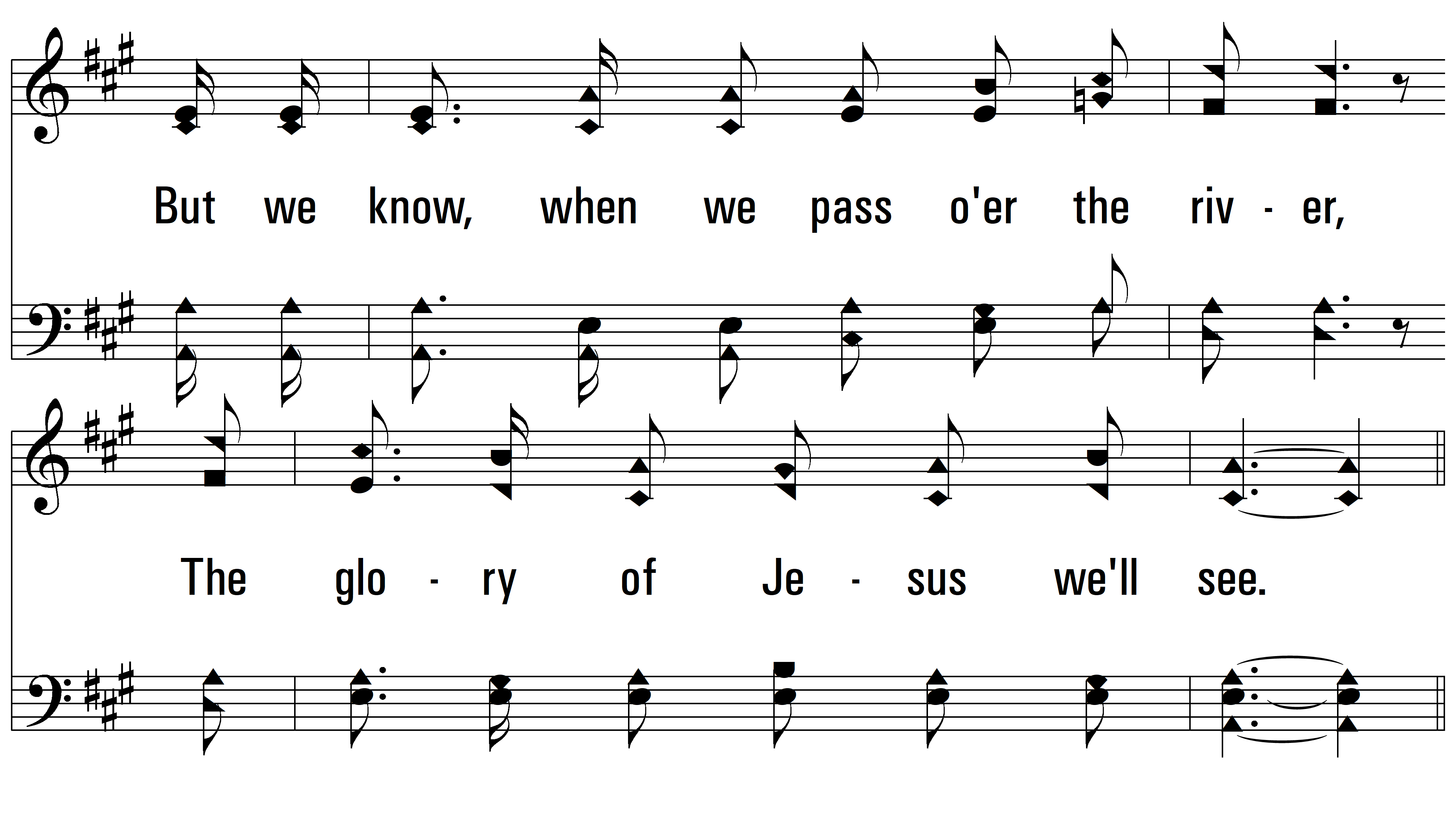 vs. 3
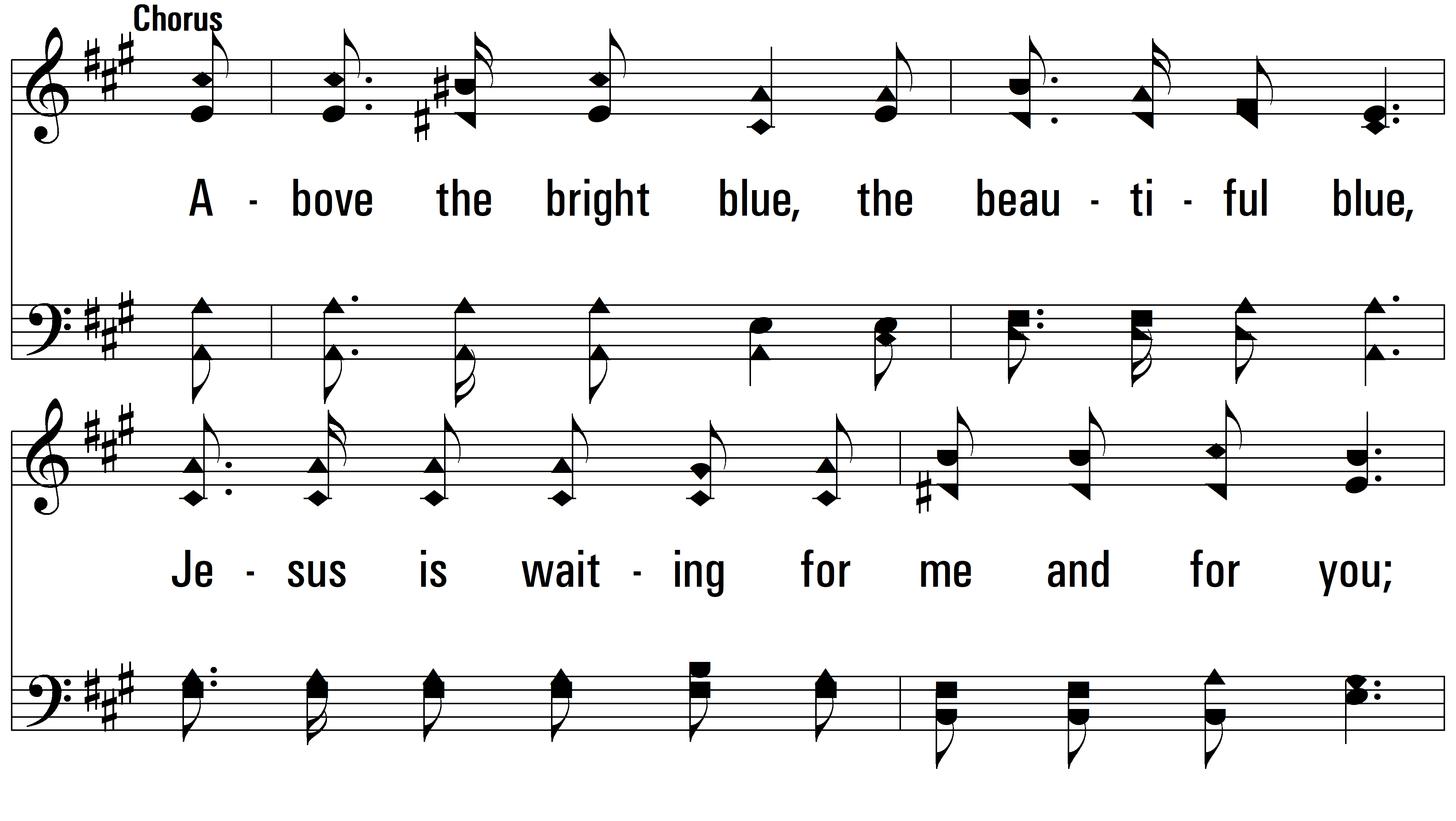 vs. 3
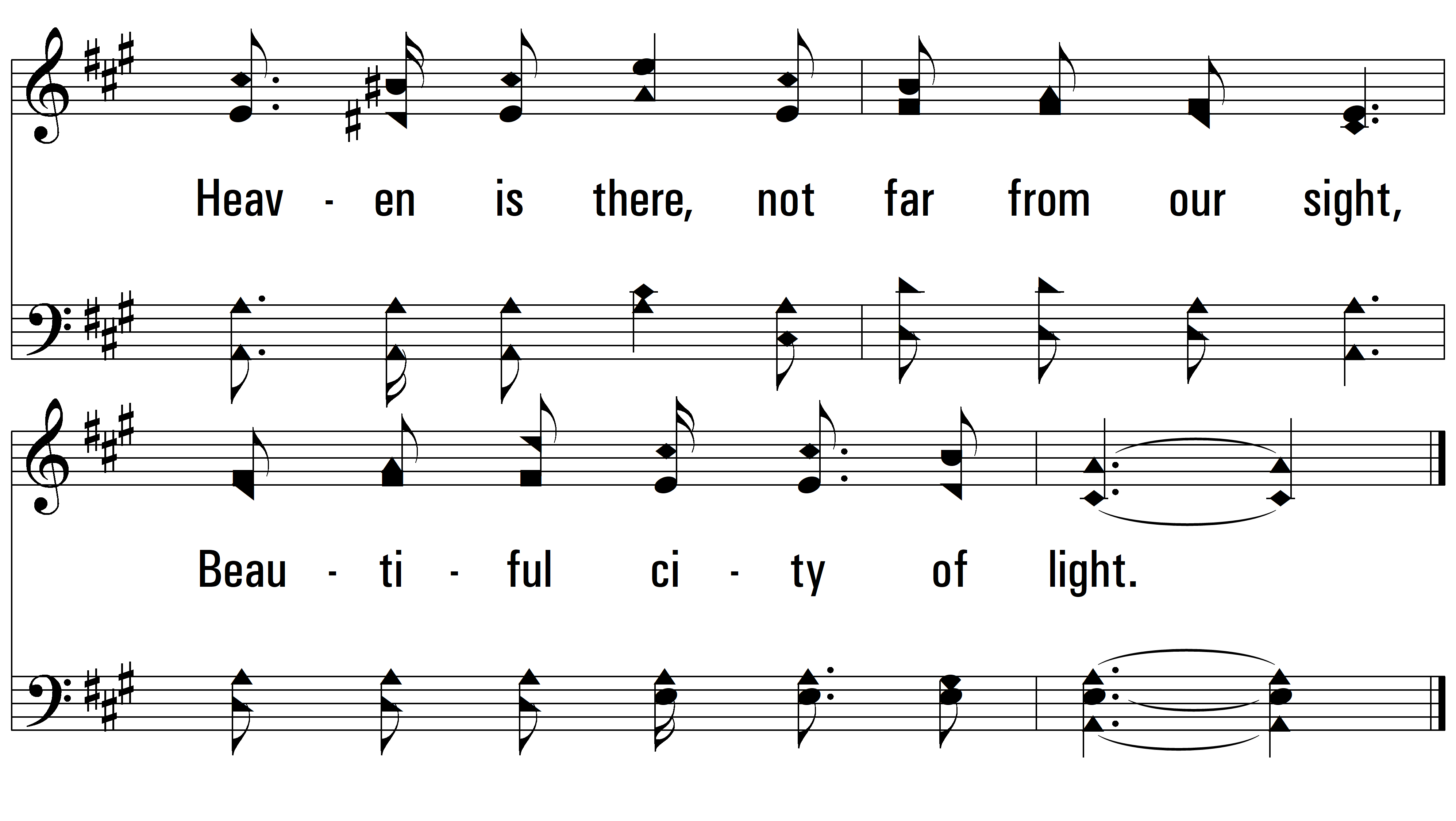 END
PDHymns.com
vs. 3